Educação Digital
Experiências com mídias digitais no ensino de adultos com perfis multidisciplinares na PUC-Rio
Prof. Luis Felipe Carvalho
Geração Z
Nascidos entre 1997-2009 (11-23 anos)
Primeira geração totalmente formada por nativos digitais
Algumas características sobre o uso de mídias digitais:
E-mail não faz muito sentido
Preferência pela comunicação por imagens (especialmente vídeos)
Dominância dos dispositivos móveis
Familiaridade com ferramentas de criação de conteúdo digital (ex.: edição de vídeos, montagens com fotos, 
Lógica de compartilhamento e reuso das informações (remix culture1)
Atenção distribuída e busca por recompensas instantâneas
1 PIERRE LEVY. Cibercultura. Editora 34, 2010.
Experiências bem sucedidas com Z´s
Instruções de tarefas via vídeo
Dividir a aula ao vivo (vídeo chamada) em 3 blocos de 30 minutos com dois intervalos de 5 minutos 
Garantir uma pequena cápsula de participação em cada aula para TODOS os alunos (controle de presença? Feedback?)
Uso de quizzes online (ex.: Socrative e Kahoot)
Aumentar a frequência de interações (desenvolver alguma forma de “feed”)
Acompanhamento dos acessos ao LMS (Moodle) com notificações
Resolução de contestações de falhas no sistema via LOG (Moodle)
Experiências mal sucedidas com os Z´s
Disciplinas totalmente à distância somente baseadas em vídeo aulas (modelo 100% assíncrono)
Avaliações tipo “múltipla escolha” sem restrição de tempo, múltiplas tentativas e assíncronas (cada aluno faz na hora que quiser...muitas cópias)
E-mails longos com instruções de trabalho muito detalhadas em texto
Aulas ao vivo de 2 horas somente com slides
Experiências que eu gostaria de ter com os Z´s
Ferramentas de feedback instantâneo durante a aula (ex.: votações, perguntas rápidas)
Implantar técnicas de gamificação na disciplina (ex.: badges, pontos extras e aplicação de jogos) 
Substituição de fundo (falta um Chroma Key em casa)
Engajamento dos alunos em atividades de suporte ao longo do semestre (versão revisitada dos monitores de turma?)
Atividades em grupo síncronas utilizando (salas paralelas no software de streaming...não sei se isso é possível)
Dois conceitos importantes para entender os Z´s
The Extended Mind por Andy Clark e David Chalmers 
As ferramentas que usamos para nos ajudar a pensar – da linguagem aos smartphones – talvez sejam elas mesmas partes do próprio pensamento
Qual o impacto desta ideia em um novo paradigma de Educação totalmente mediado por dispositivos digitais?



CLARK, Andy; CHALMERS, David. The extended mind. analysis, v. 58, n. 1, p. 7-19, 1998.
https://www.newyorker.com/magazine/2018/04/02/the-mind-expanding-ideas-of-andy-clark
Dois conceitos importantes para entender os Z´s
The Social presence por Frank Biocca
A experiência subjetiva de estar presente com outras pessoas é dependente da facilidade como percebemos o acesso a inteligência, intenções e impressões sensoriais do outro.
O quão presente nossos alunos se sentem em um ambiente educacional totalmente mediado por dispositivos digitais? O quão longe estamos da sala de aula? O quão perto Podemos chegar?


BIOCCA, Frank; HARMS, Chad; BURGOON, Judee K. Toward a more robust theory and measure of social presence: Review and suggested criteria. Presence: Teleoperators & virtual environments, v. 12, n. 5, p. 456-480, 2003.
Provocações para o futuro...
No novo universo da Educação Digital, ainda faz sentido pensar a aprendizagem em horas/créditos aula?
Até que ponto os objetivos educacionais da disciplina ainda deveriam ser distribuídos ao longo de um semestre?
Agora que embarcamos de vez na Educação Digital, qual será a próxima fronteira de inovação e como podemos nos antecipar a ela? Ensino adaptativo? Suporte de bots? Ambientes de realidade virtual? “O2O na Educação” (Online-to-Offline)
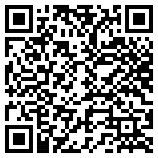 Link para a apresentação
Tire uma foto e leia o QR Code
Prof. Luis Felipe Carvalho
luis.felipe@puc-rio.br